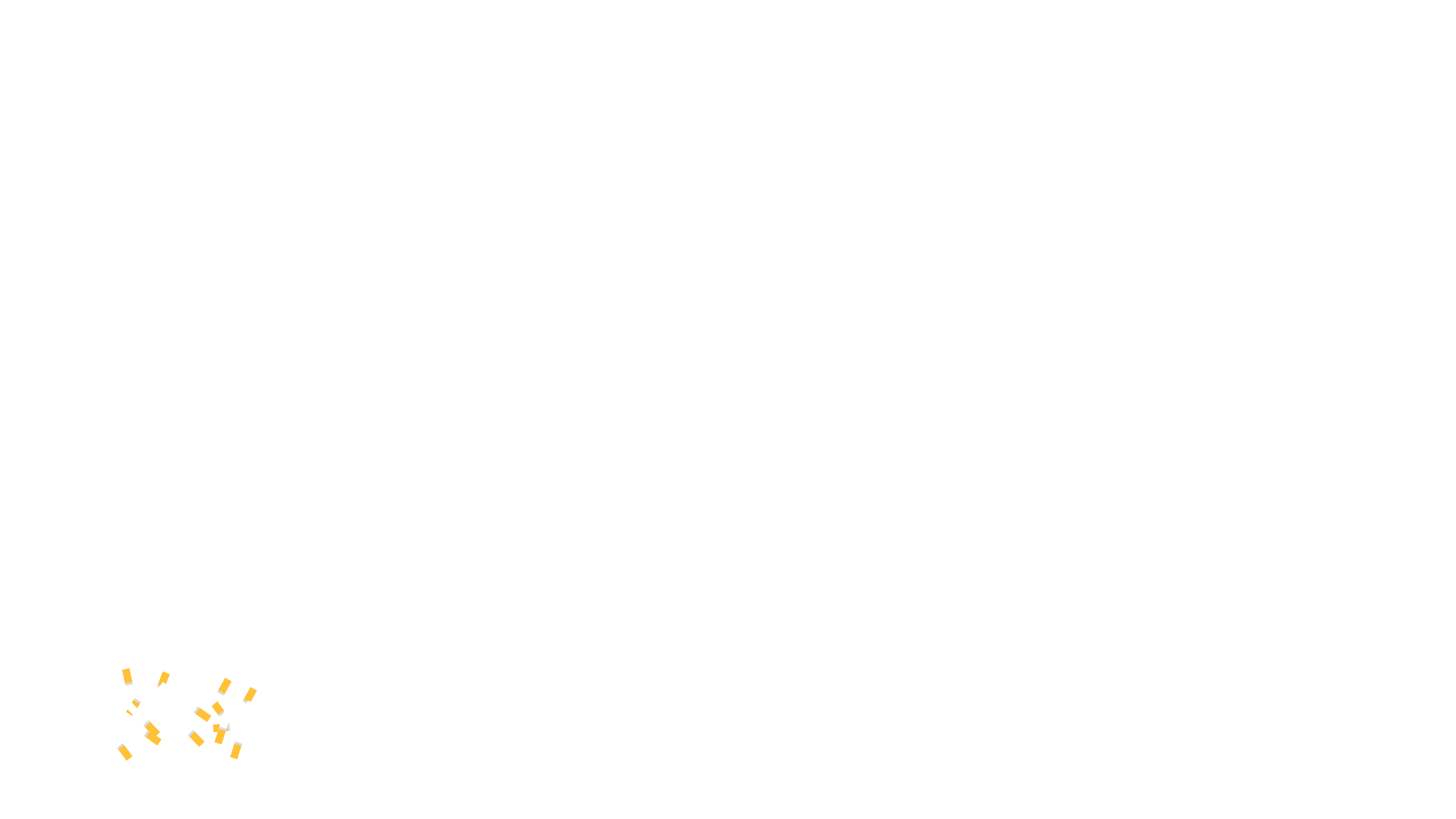 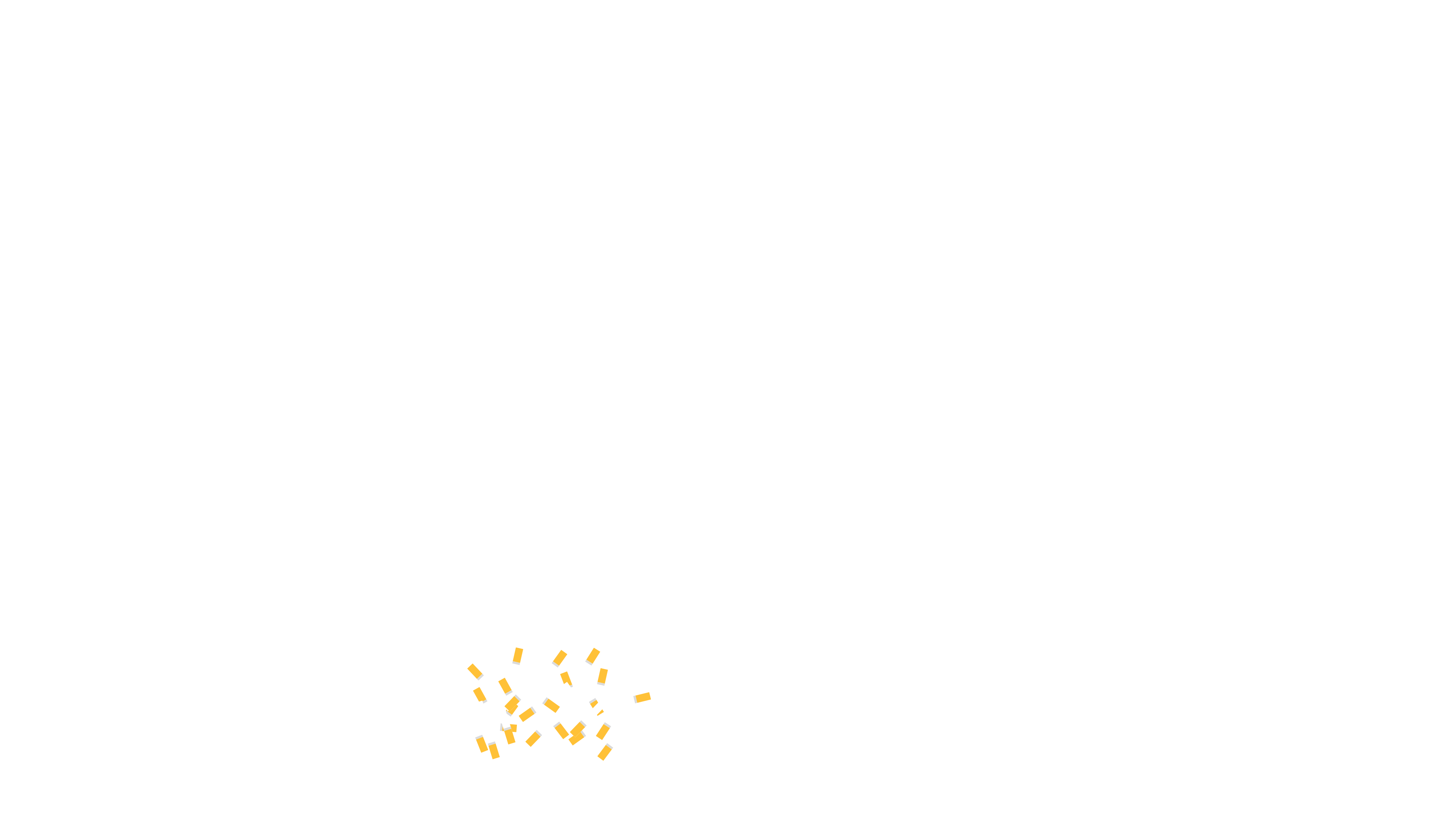 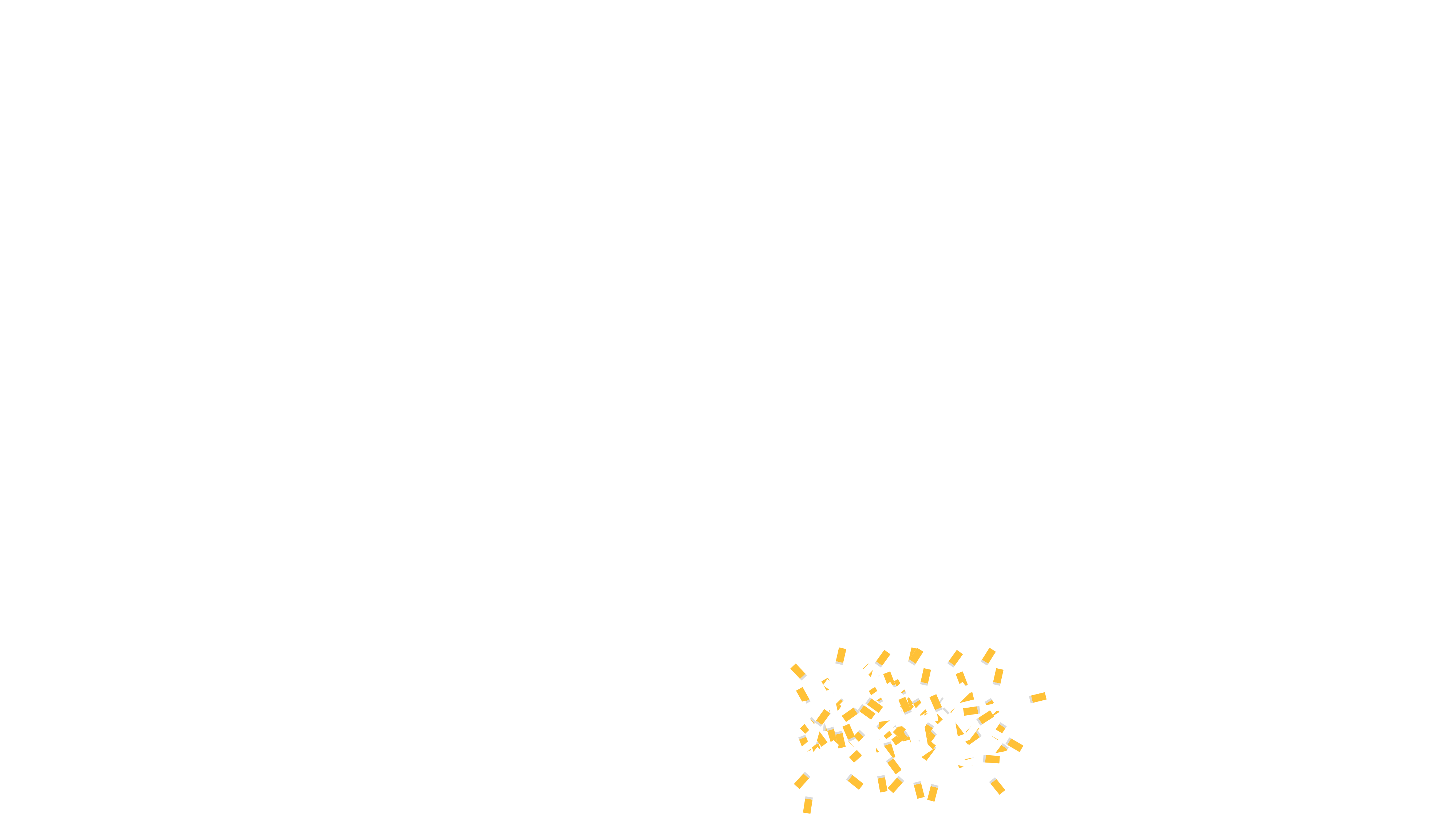 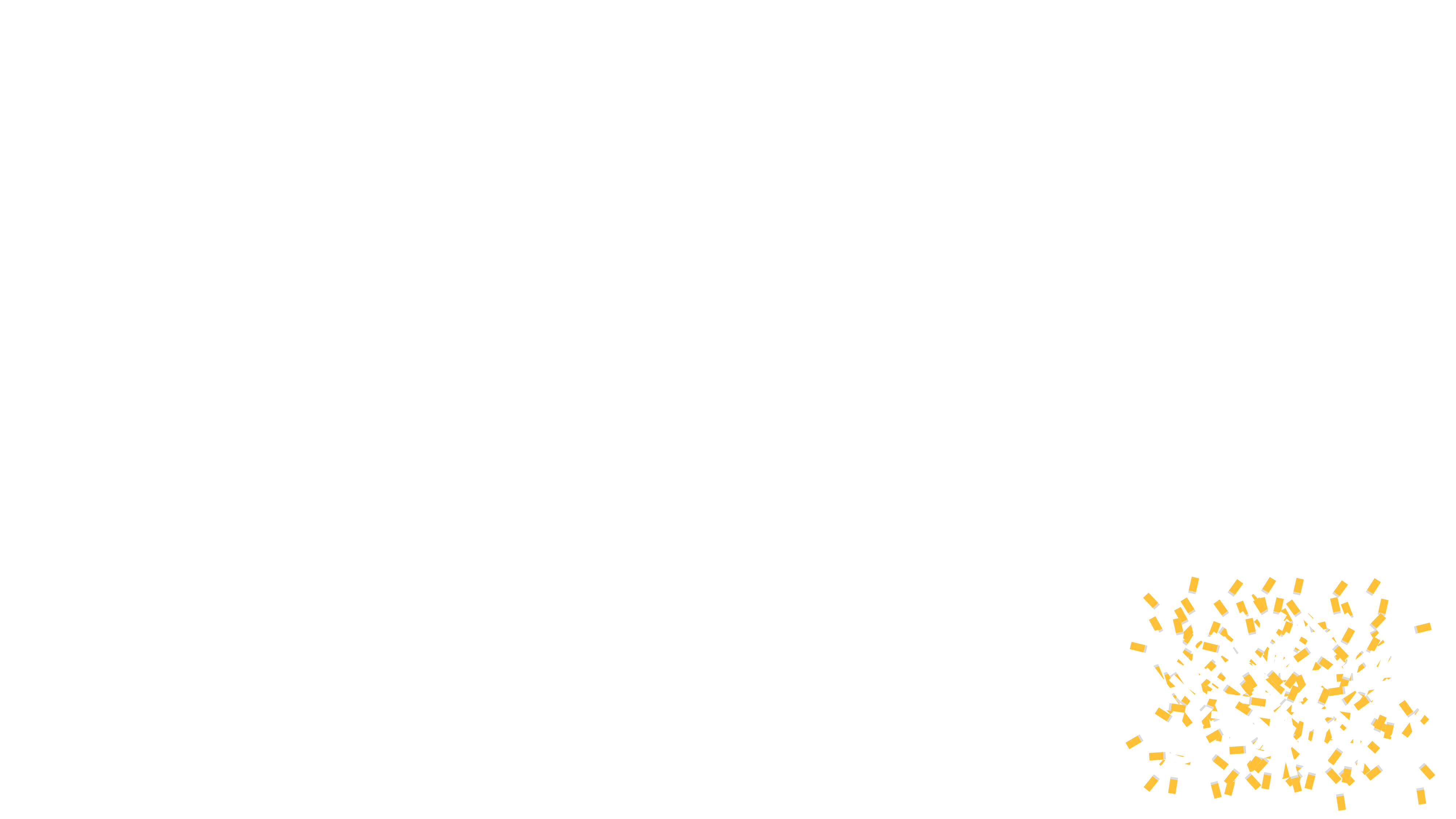 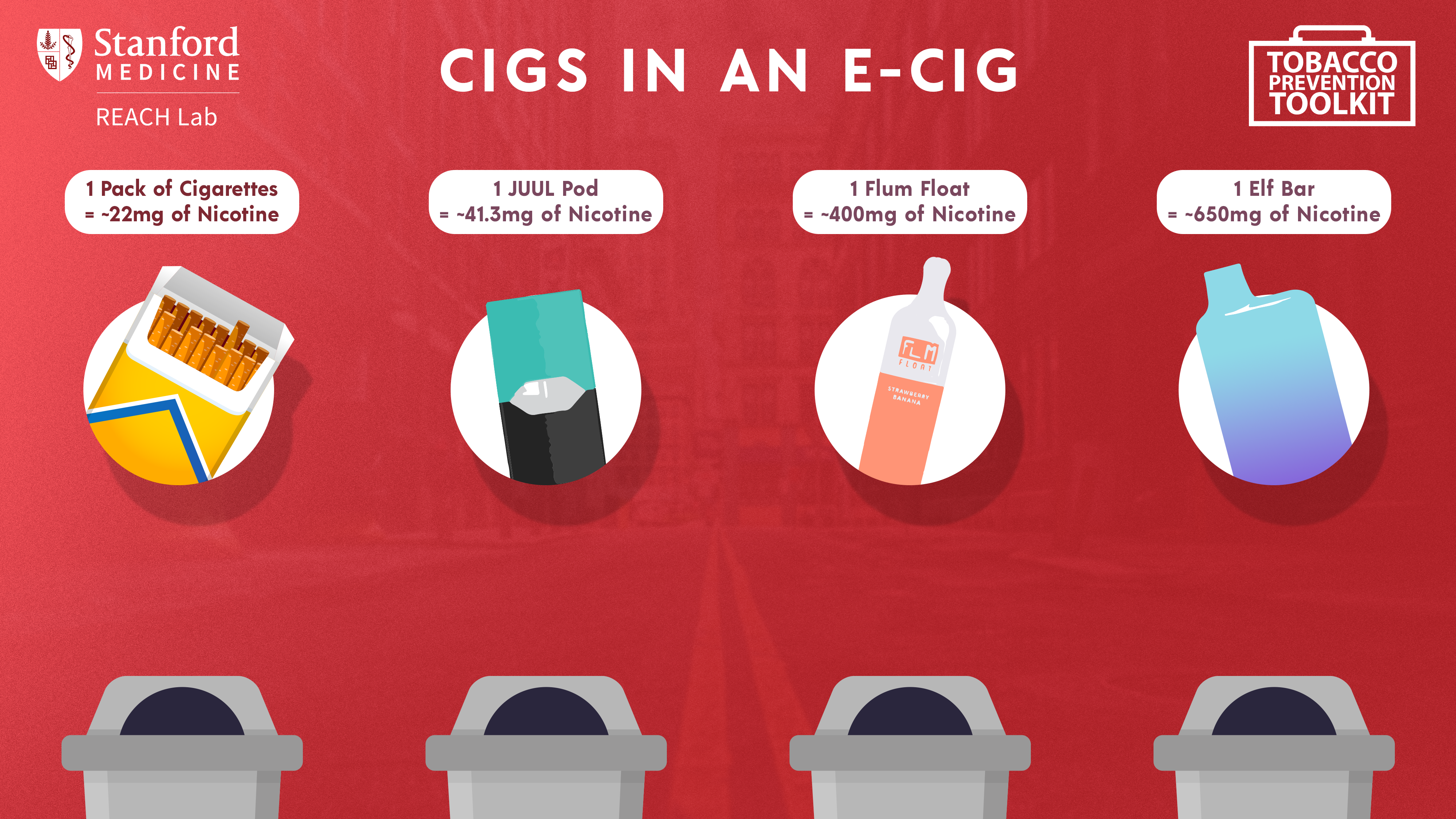 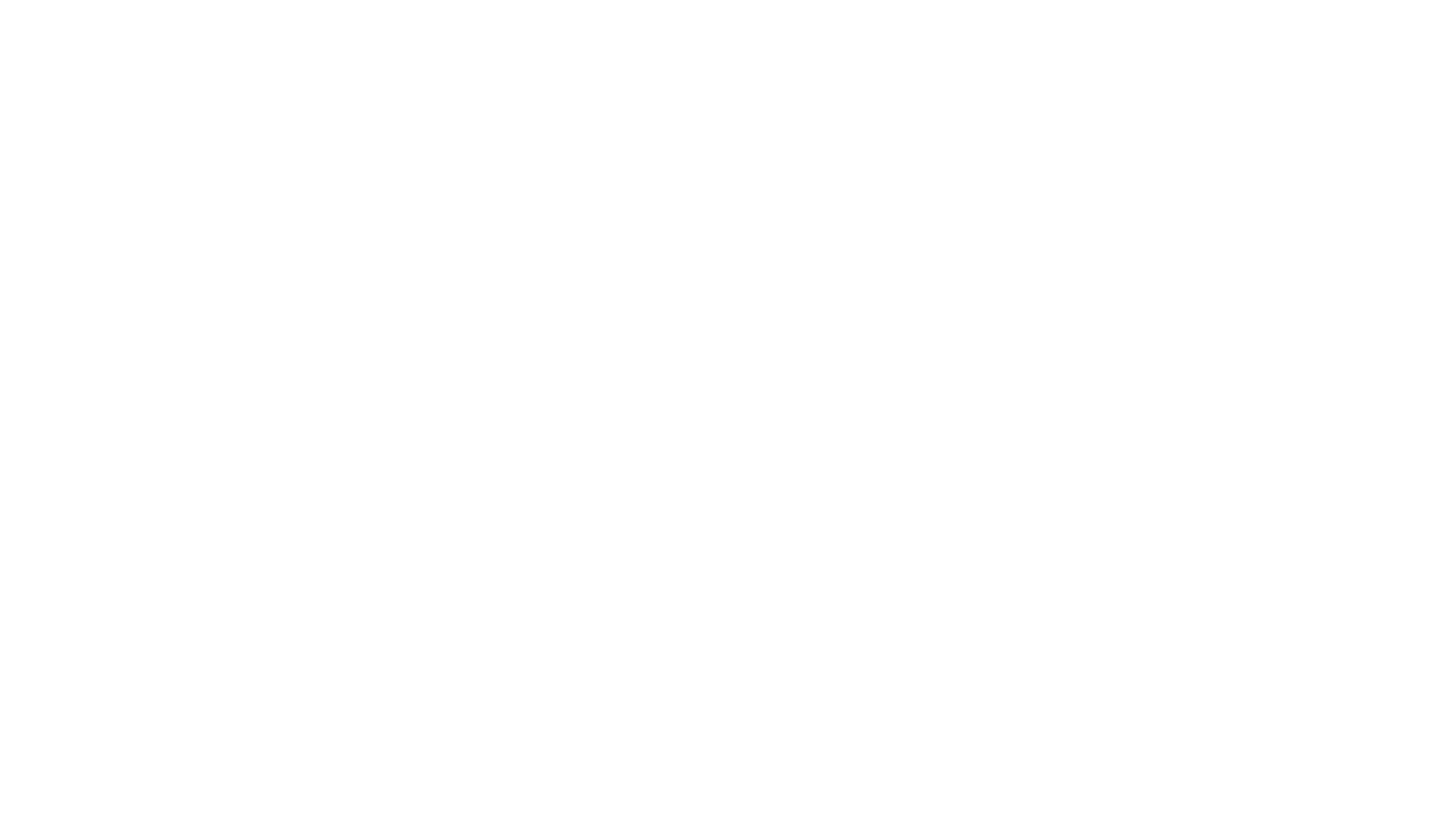 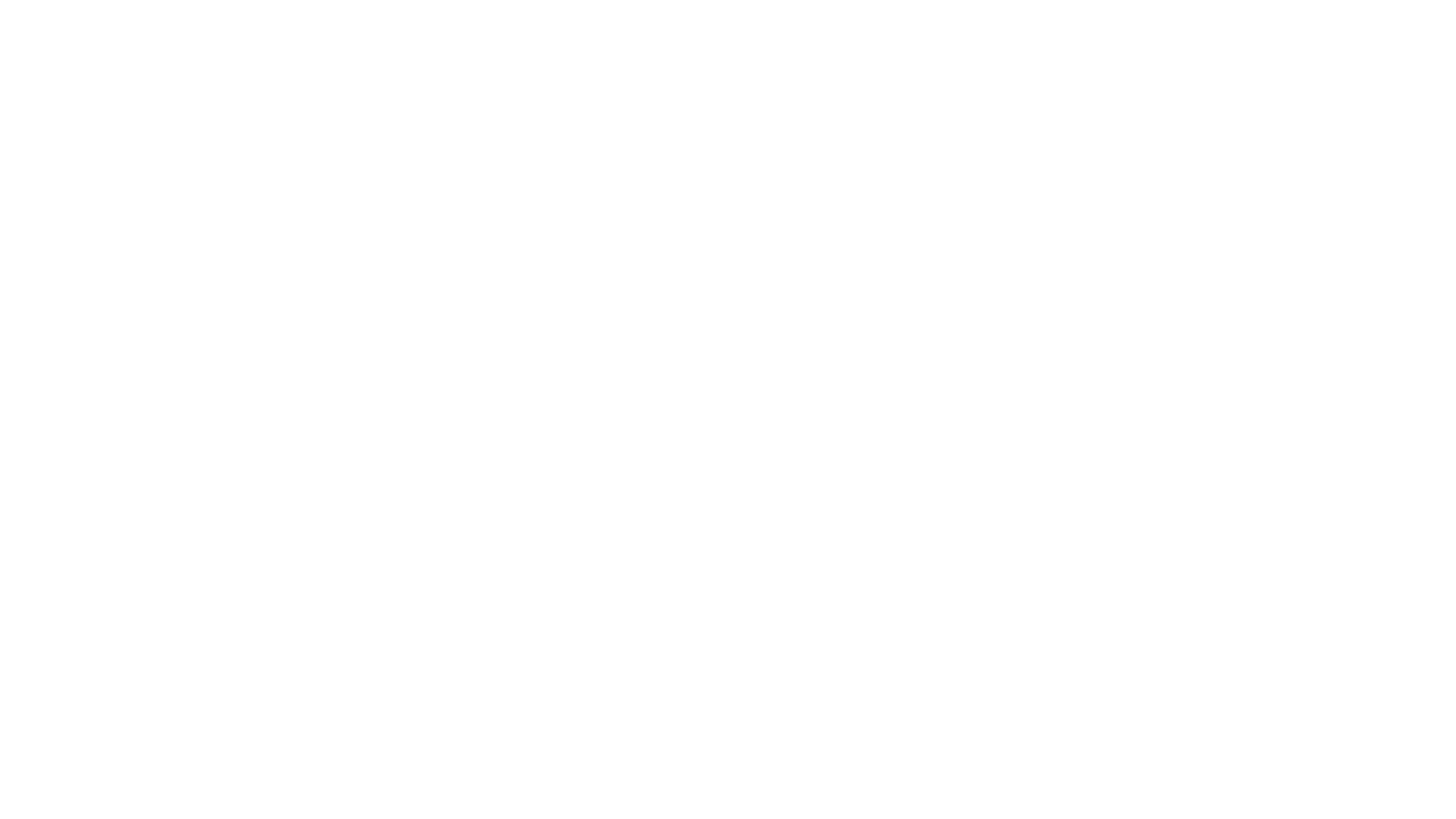 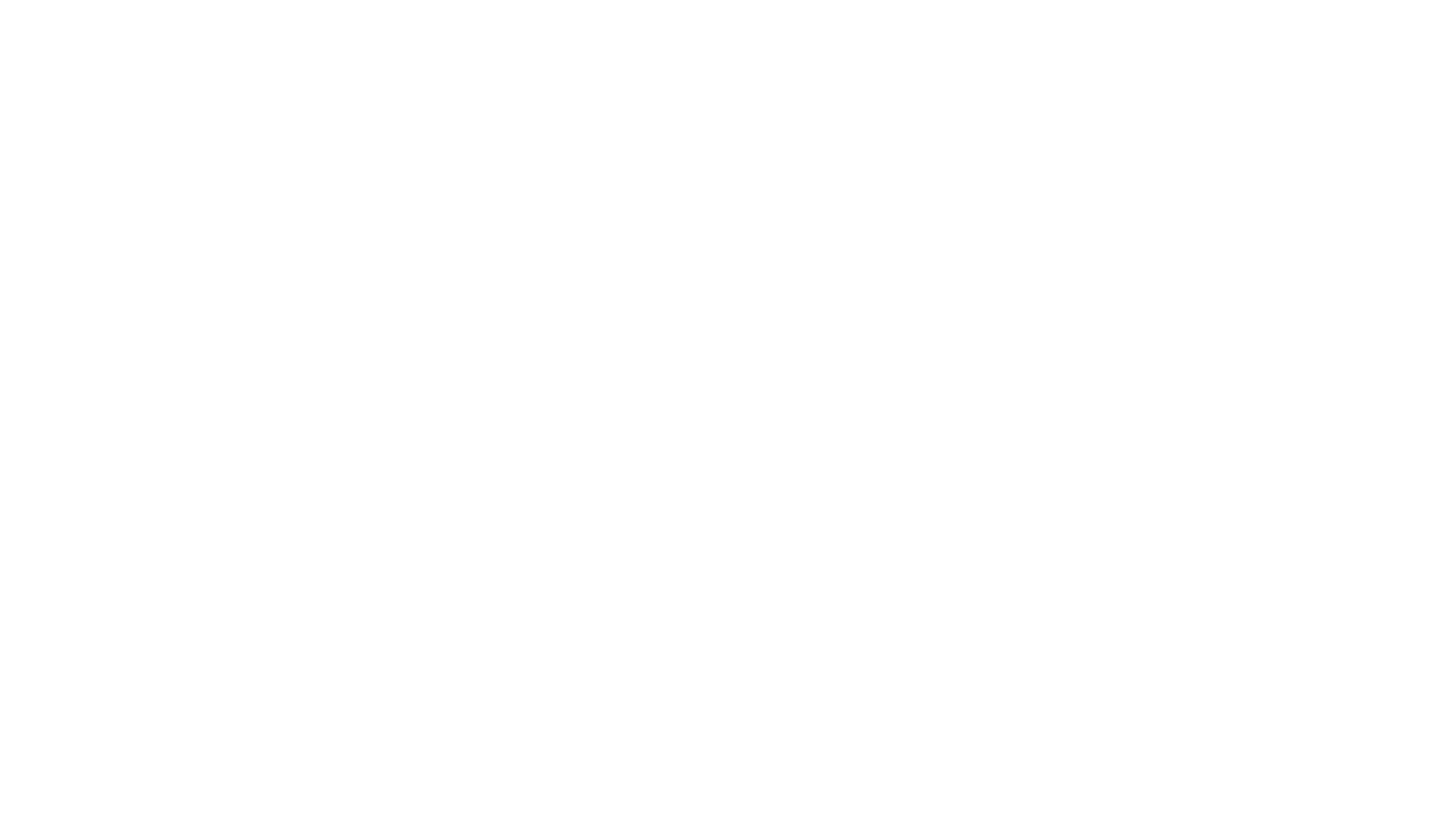 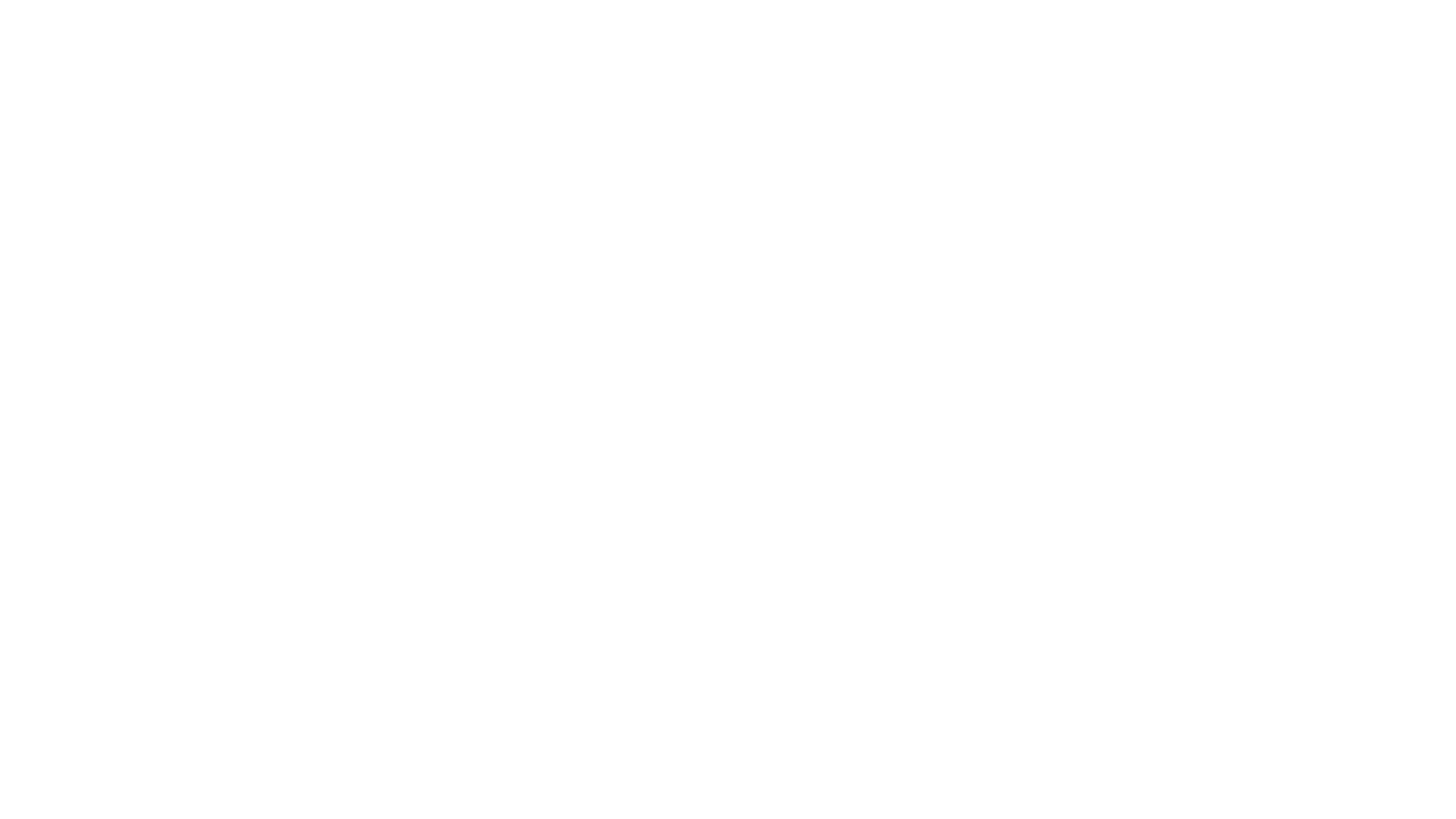 [Speaker Notes: Teacher Talking Points: 
If you don’t know, a standard pack of cigarettes contains 20 cigarettes (click). There is about 1 – ~1.2 mg of nicotine absorption per cigarette, so about 22 milligrams of nicotine delivered to the body from a whole pack of cigarettes.
According to JUUL Labs, one JUUL pod contains 41.3 milligrams of nicotine. This is equal to the amount of nicotine you’ll find in about 37 cigarettes (click).
How many packs of cigarettes would a JUUL pod then be equal to? Answer: about 2 packs
As mentioned before, this is a high amount of nicotine and can be intense for first-time users. Our concern is that young people are being introduced to a high amount of nicotine, developing a tolerance quickly, and becoming addicted as a result.
1 Flum Float contains 400 milligrams of nicotine (click), which is equivalent to 363 cigarettes. How many packs of cigarettes would a Flum Float then be equal to? Answer: about 18 packs of cigarettes
1 Elf Bar contains about 650 milligrams of nicotine or 590 cigarettes (click). How many packs of cigarettes would a Elf Bar then be equal to? Answer: about 30 packs

(Click)]
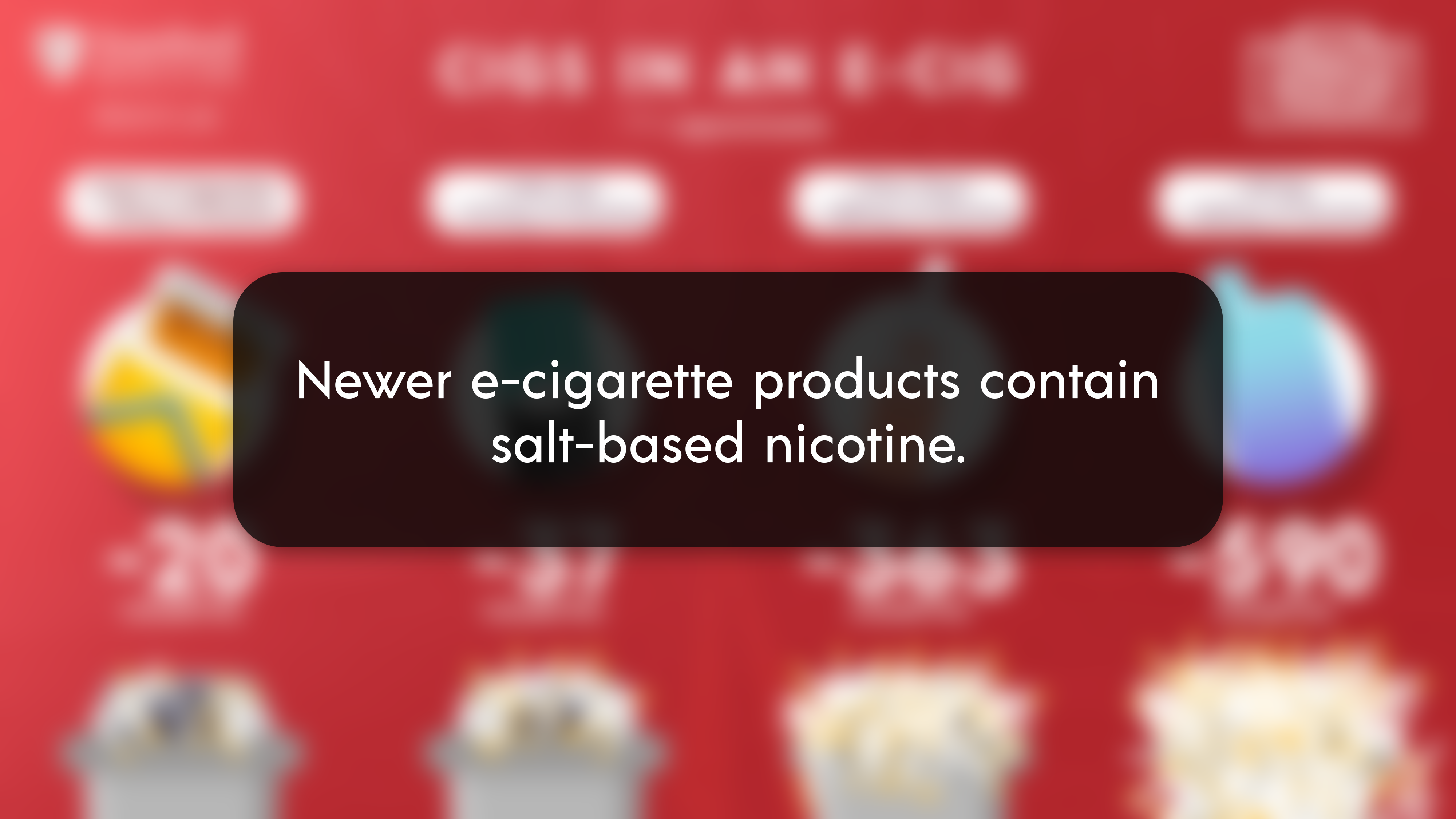 [Speaker Notes: (Click) No matter what pod device you are using, all of them contain high levels of nicotine which is extremely addictive, which keeps you coming back for more.

Unlike other e-juices which may or may not contain nicotine, ALL salt-based e-juice contains nicotine!



PLEASE SEE BELOW FOR A THOROUGH BREAKDOWN:  ​

For the nicotine levels in these products, we looked at the amounts in milligrams per milliliter and/or percentage of nicotine by weight reported by these pod-based companies. Here is a stoichiometry breakdown:

One JUUL pod is reported to contain 59 mg/mL (https://support.juul.com/home/learn/faqs/juulpod-basics), but one JUUL pod is only 0.7mL per pod. ​
​[59 mg/mL] x [0.7mL] equals 41.3mg (NOTE: milliliter units cancel out)​

One Flum Float is reported to contain 50mg/mL, (https://westcoastvapesupply.com/products/flum-float-disposable-vape), while holding approximately 8mL
[50 mg/mL] x [8.0mL] equals 400mg (NOTE: milliliter units cancel out)

One Elf Bar is reported to contain 50mg/mL, (https://www.huffandpuffers.com/products/elf-bar-bc5000-disposable-vape) while holding approximately 13.0mL 
[50 mg/mL] x [13.0mL] equals 650mg (NOTE: milliliter units cancel out)

Additional References: ​
https://www.ncbi.nlm.nih.gov/pubmed/6705448 ​
https://www.ncbi.nlm.nih.gov/pubmed/11208883​
https://www.drugabuse.gov/publications/research-reports/tobacco-nicotine-e-cigarettes/how-does-tobacco-deliver-its-effects]